GTB Task Force Conformity of ProductionTF CoP
Report for GRE-75
Motivation for TF CoP on AFS
to set R123 in line with other headlamp CoP procedures to have common CoP procedures for work of IWG-SLR
to show R123 CoP compliance up to 80 photometric measurements are necessary compared to only 8 measurements for HID (R98) or Halogen (R112) headlamps with bendlight
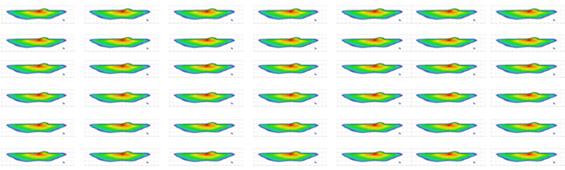 Initial Position
Bend max.Left
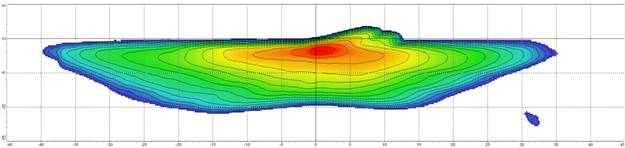 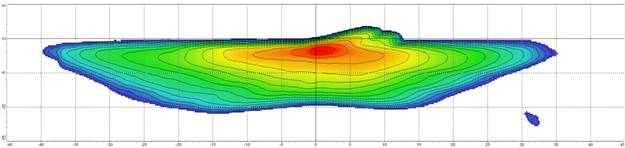 R112/R98
High Beam
Bend max.Right
R123
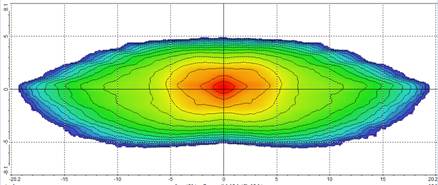 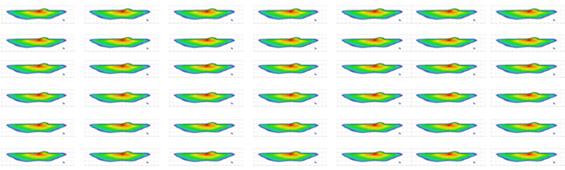 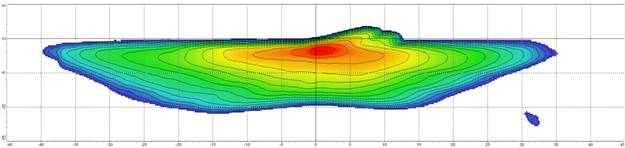 AFS COP  TESTING HAS TO BE SIMPLIFIED
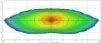 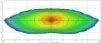 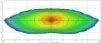 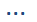 GTB Document No. CE-5259
2
GTB TF CoP
in average 15 experts from Industry and Testhouses participated since 2012

Outcome: 
Work on ECE Reg. 123 to simplify AFS tests for serial production

GRE Reporting

Regular Progress Report to  GRE 
		69th session(GRE-72-29) 
		72nd session(GRE-69-40)
GTB Document No. CE-5259
3
Work items of TF:

include in Reg.123 the new CoP procedure similiar to Reg.112 change adopted at 69th GRE session (ECE/TRANS/WP.29/GRE/2013/37) 

clarify which tests are necessary for CoP testing compared to type approval testing, clarify that tests apply only for the entire system (Annex 5, Appendix 1 , paragraph 1.)
create simplified photometric CoP tables for each class (C,V,W,E,R,RADB) with applicable tolerances (Annex 5, Appendix 1 ,Tables 1 to 16)
GTB Document No. CE-5259
4
Work items:
reduce&simplifiy the measurements 
if there is more than one mode in a Class then only the basic mode for CoP to be measured(paragraph 2 of Annex 5, Appendix 1)

if bending modes use same functional unit, then only worst case bending mode to be measured (paragraph 2 of Annex 5, Appendix 1)

if ADB has same functional unit, then only the worst case situation for CoP to be measured (in most cases this will be Line 1 and Line 4 (“50m case”) in  Table 16 Part A of Annex 5, Appendix 1)

substitute zone scans by line scans and line-scans by point measurements (Table 1 to 16 of Annex 5, Appendix 1)
GTB Document No. CE-5259
5
Work items:

reduce&simplifiy the measurements 
instead of Imax scan usage of characteristic points (Annex 5, Appendix 1, Table 1, 75R,50V,50R instead of Imax)
allowance of an automatic 0.25° re-aim for CoP tests instead of a re-alignment of the unit without re-testing all other modes for CoP (Annex 5&7 Paragraph 1.22 and Annex 5, Appendix 1 Paragraph 1)
GTB Document No. CE-5259
6
Work in Detail:
update paragraph 9 and Annex 7 with new CoP procedure as adopted by GRE  	(GRE 69: ECE/TRANS/WP.29/GRE/2013/37)

define which tests are applicable for CoP
Photometry according to new CoP Tables in Annex 5
Colour
Stability of Cut-Off (Annex 4)

include simplified CoP Tables for Photometry in Annex 5 for each Class/Mode 
Class C  / Class E  / Class V / Class W	/ Class R /RADB			
Overview of AFS see GRE-48-28 or  GRE-48-30
7
GTB Document No. CE-5259
Simplify Classes to most important key test points
Simplify classes/modes (C,V,W,E,R, RADB)to most important key test points
	e.g.

Class V: “Village”  
		
		
		 check reduced kink/ light at crossing

Class W: “Wet Road”


	

check reduced foreground illumination, extended range...
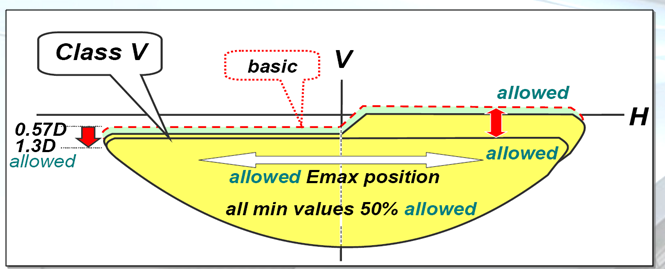 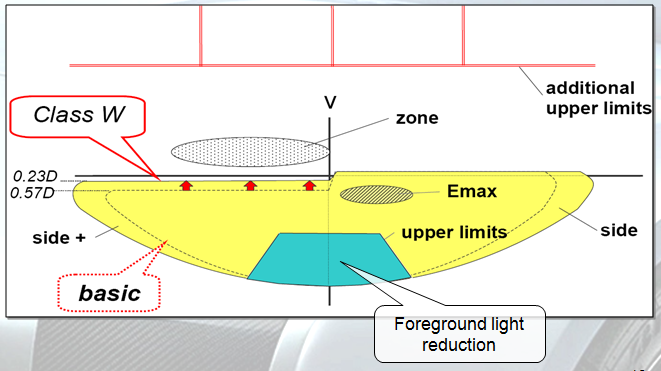 8
GTB Document No. CE-5259
Simplifed photometric tables for CoP
Proposal for a simplified Class C Table for CoP:










	instead of Line-scan- only a Point-measurement (e.g. Line BRR/BLL -> Point BRR/BLL)
 instead of Zone-scan- only Line-measurement (e.g. ZoneIII -> LineIII)
instead of Imax scan use characteristic points  (75R)
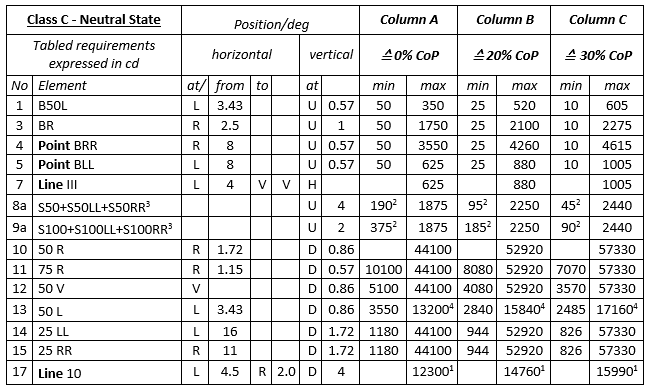 DRAFT
9
GTB Document No. CE-5259
Reduced CoP Tables and Tests
e.g. Simplified Class V Table for CoP:







	e.g. reduction to key test points
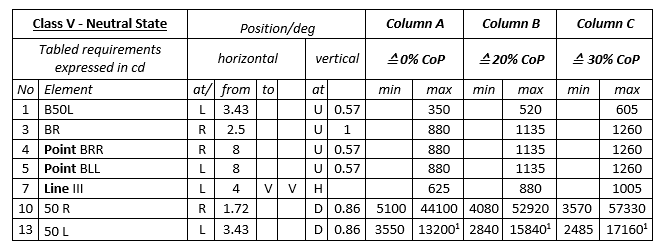 DRAFT
DRAFT
10
GTB Document No. CE-5259
new definition of „functional unit“ 
“1.22.    “Functional unit” means a part of a lighting unit providing a specific light distribution which may be used for different modes or classes. If used for the bending mode its light distribution may vary as a function of the T-signal(turn-radius); however, the light distribution shall be identical for a given T-signal(turn-radius) in all modes or classes.

some examples for such a „functional unit“ for the bending:

for Cat.1 Bendlight:(bending mode with horizontal movement of the kink of the cut-off)
-the swivelling of a complete projection module or only the optical lens
- the activation of static optical elements which produce moveable kink patterns by sequential activation (pixel/matrix light)
	etc....
for Cat 2 Bendlight: (bending mode without horizontal movement of the kink of the cut-off)
-the activation of static optical elements (e.g. cornering lamp reflector, pixel/matrix light) below cut off line
-the swivelling of optical elements below cut off line 
  	 etc....
GTB Document No. CE-5259
11
Reduce the measurements according to the following decision table:
reduction of ADB measurements to worst case condition if same functional unit is used
reduction to measurements of only the basic mode if more than one mode in a Class exists 
reduction of bend light test  if same „functional unit“ is used.
(details see next slide)
GTB Document No. CE-5259
12
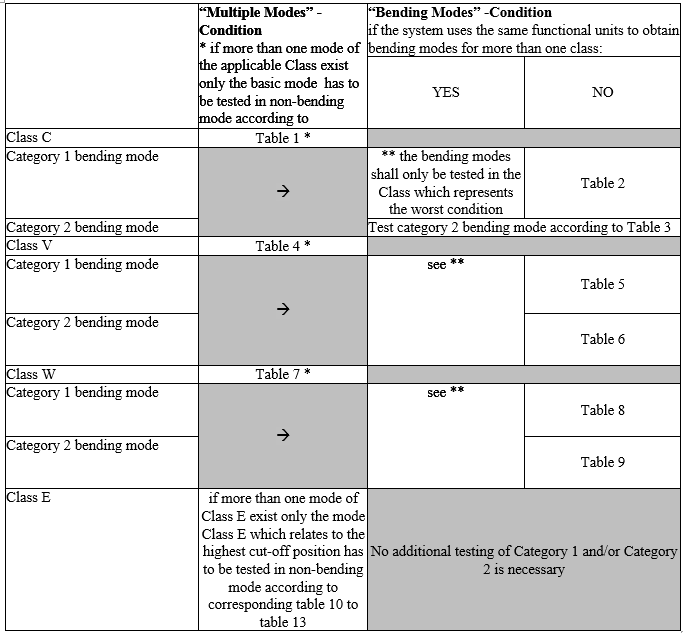 GTB Document No. CE-XXXX
13
Target:


formal document to be sent to 76th GRE session for adoption
THANK YOU!
GTB Document No. CE-5259
14